ÜSLÜ SAYILAR
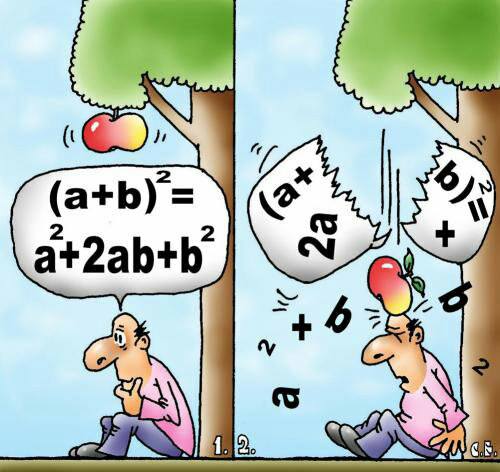 Hazırlayan:Yunus YILMAZ
İlköğretim Matematik Öğretmenliği 2.sınıf
20120907012
1
Üslü sayılar, bir sayının kendisi ile çarpımlarının kısa şekilde gösterilmesidir. a bir gerçel (reel) sayı ve n bir sayma sayısı olmak üzere, an ifadesine üslü ifade denir.
2
3
32 = 3 . 3 = 953 = 5 . 5 . 5 = 125(- 2) 3 = (- 2) . (- 2) . (- 2) = - 8
4
5
Sıfır hariç her rasyonel sayının sıfırıncı kuvveti, daima (+1)' dir.
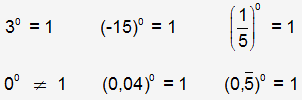 Her sayının birinci kuvveti yine kendisine eşittir.91 = 9Ondalık kesirlerin üslü olarak yazılması.(-0,5) . (-0,5). (-0,5) = ( -0,5)3 = -0,125
6
Üssün Üssü

   Üslü bir sayının tekrar üssü alınırken; Taban aynen yazılır. Üsler çarpılarak tabana üs olarak yazılır.
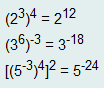 7
TEK VEYA ÇİFT KUVVETLER

Pozitif sayıların tüm kuvvetleri pozitiftir. Örnek:24 =16
Negatif sayıların tek kuvvetleri negatiftir. Örnek: (-3)3 =-27
Negatif sayıların çift kuvvetleri ise pozitiftir. Örnek: (-3)4 =81
Not:(-1)' in çift kuvvetleri (+1) , tek kuvvetleri ise (-1) dir.
8
ÇOK BÜYÜK SAYILAR

  Gezegenlerin Güneş'e olan uzaklıkları, Dünya'nın kütlesi gibi bilgileri öğrenirken bunların çok büyük sayılar ile ifade edildiğini görürüz. 
   "a" gerçek sayı, 1 ≤ a < 10 ve n pozitif tam sayı olmak üzere a x 10n gösterimi, çok büyük sayıların bilimsel gösterimidir. 
   Örneğin; 54 000 000 000 000 sayısının bilimsel gösterimi 5,4 x 1013 şeklindedir.
9
ÇOK KÜÇÜK SAYILAR

     Maddeyi oluşturan taneciklerin kütleleri, bir virüsün uzunluğu gibi bilgiler çok küçük sayılar ile ifade edilirler. "a" gerçek sayı, 1 ≤ a < 10 ve n pozitif tam sayı olmak üzere a x 10-n gösterimi, çok küçük sayıların bilimsel gösterimidir. Örneğin; 0,000000032 sayısının bilimsel gösterimi 3,2 x 10-8 şeklindedir.
10
ÜSLÜ SAYILARDA DÖRT İŞLEM

Üslü Sayılarda Toplama ve Çıkarma İşlemi

     Tabanları ve üsleri aynı olan üslü sayılara benzer üslü sayılar denir. Üslü sayılar toplanırken veya çıkarılırken; Benzer üslü sayıların katsayıları toplanır veya çıkarılır. Bulunan sonucun yanına benzer üslü sayı yazılır.
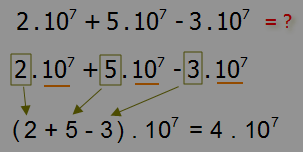 11
Üslü Sayılarda Çarpma İşlemi

    Üslü sayılarda çarpma işlemi yaparken, çarpılan üslü sayıların tabanları aynı üsleri farklı ise; ortak taban, taban olarak yazılır. Üsler toplanarak ortak tabana üs olarak yazılır. Tabanları farklı, üsleri aynı olan üslü sayılar çarpılırken; Tabanlar çarpılıp taban olarak yazılır, ortak üs tabana üs olarak yazılır.  Tabanları ve üsleri farklı olan üslü sayılar çarpılırken; önce sayıların kuvvetleri alınır. Sonra çarpma işlemi yapılır.
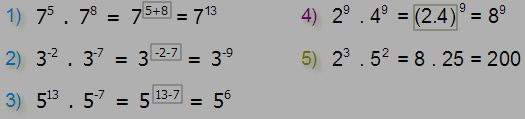 12
Üslü Sayılarda Bölme İşlemi

   Üslü sayılarda bölme işlemi yaparken, üslü sayıların tabanları aynı üsleri farklı ise; ortak taban, taban olarak yazılır. Üsler çıkarılarak ortak tabana üs olarak yazılır. Tabanları farklı, üsleri aynı olan üslü sayılar bölünürken; Tabanlar bölünüp taban olarak yazılır, ortak üs tabana üs olarak yazılır.
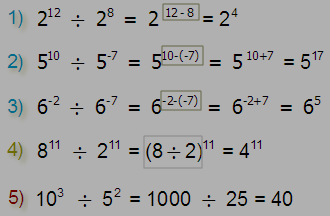 13
ÜSLÜ SAYILARIN KULLANIM ALANLARI

Bakterilerin üremesi hesaplanırken

Faizler hesaplanırken yani muhasebe işlerinde

Kimyada mol kavramında avagadro sayısı ile atom taneciğini bulmaya çalışırken

Gezegenler arası ışık yılını hesaplarken,büyük rakamları telafi ederken

Bilgisayar mimarisi; gibi hayatımızda birçok yerde üslü sayıları kullanmaktayız.
14
ÜSLÜ SAYILARLA İLGİLİ PROBLEMLER
15
16
17
18